Программа летнего оздоровительного лагеря «Доброморье»
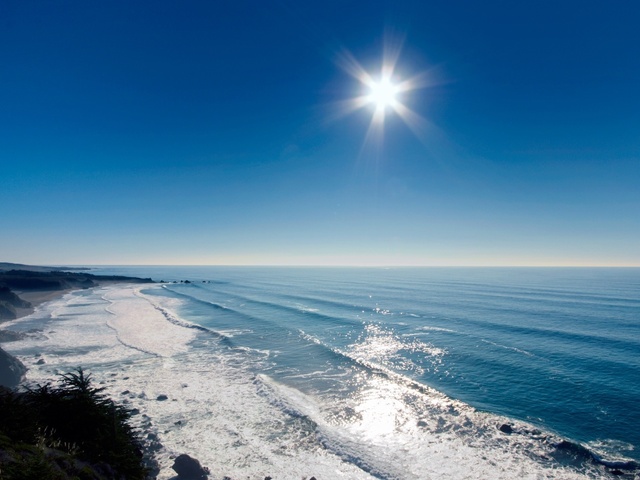 Цель
Создание благоприятных условий для укрепления здоровья и духовно-нравственного и физического развития детей
Задачи
Обеспечение условий для организации отдыха, оздоровления и развлечения детей 
Развитие творческих способностей детей
Расширение сферы познавательных интересов о себе и окружающем мире
Актуальность программы
Приближается лето – пора отдыха детей. В условиях  летне-оздоровительного лагеря отдых детей уникален с точки зрения организации самостоятельной жизнедеятельности личности в свободное время. Именно в летне-оздоровительном лагере ребенок заполняет свое свободное время полезными делами.
Летне-оздоровительный лагерь – это сфера активного отдыха, разнообразная общественно значимая досуговая деятельность, отличная от типовой назидательной, дидактической, словесной деятельности.
Детский летне-оздоровительный лагерь является частью социальной среды, в которой дети реализуют свои возможности, потребности в индивидуальной, физической и социальной компенсации в свободное время. Летне-оздоровительный лагерь является, с одной стороны, формой организации свободного времени детей разного возраста, пола и уровня развития, с другой – пространством для оздоровления, развития художественного, технического, социального творчества.
Воспитатели, специалисты, социальные работники
Администрация центра
Обеспечение кадрами
Завхоз, повар
Медицинские работники
Материально-техническое обеспечение
ДК
Детская поликлиника
ГИБДД
Выставочный зал
Стационарное отделение
Библиотека детская
летний оздоровительный лагерь
Отделение психолого-педагогическое
ОУ Школа №1, №2
Центр «Звездный»
РЭБ Флота
Храм
Пожарная часть
Организация взаимодействия летнего оздоровительного лагеря  при БУ  Центр социальной помощи семье и детям«Росток» с социумом
Принципы программы
Соответствия
Гумманизации отношений
Демократичности
Творческой индивидуальности
Дифференциации  воспитания
Механизмы реализации программы
Блок «Спортивный»
Блок «Игр, развлечений и творчества»
Блок «Духовно-нравственный»
Законы
1. Закон точности
Необходимо ценить каждую секунду. Никогда не заставлять себя ждать.  
2. Закон поднятой руки
Этот закон учит уважать человеческое слово, человеческую мысль. 
Каждому поднявшему руку- слово.
3. Закон территории
Относитесь к территории как к дому: бережно, заинтересованно, по-хозяйски.
4. Закон доброго отношения к людям
Доброе отношение к людям это – постоянная готовность сделать что-то для радости другого человека.
5. Закон улыбки
Живи для улыбки товарищей и сам улыбайся в ответ.
6. Закон песни  
С песней по жизни веселей. Песня – душа народа
Права детей
Право безопасности жизни
Право уважения личности
Право творческого созидания
Право познания
Право свободы выбора деятельности
Право свободного общения
Право на информацию
Право на инициативу
Право быть счастливым
Право на ошибку
Режим дня
Обязанности
Группа “Уют”. Эта группа в течение дня следит за чистотой , выполняет любое возникшее в ходе дня поручение 
Группа “Сюрприз”. Ребята этой группы должны удивить отряд каким-нибудь приятным сюрпризом, подготовить поздравление
Группа “Летопись”. Группа должна вести «Книгу добрых дел»,  отражать историю жизни своего отряда (в фотографиях, рисунках, др.)
Содержание программы
Ожидаемый результат
Укрепление здоровья.
Развитие творческих способностей.
Формирование положительного опыта социального поведения
Сознательное отношение к культурным и природным ценностям родного края.
Критерии эффективности программы
Доля участия детей в мероприятиях (показатель эффективности не ниже 80 %)
Доля активных участников в мероприятиях (показатель эффективности не ниже 70 %)
Доля детей, охваченных оздоравливающими и профилактическими процедурами и мероприятиями (показатель эффективности не ниже 90 %)
Доля детей, принявших участие в творческих выставках (показатель эффективности не ниже 70 %)
Спасибо за внимание